Opinion Adjectives
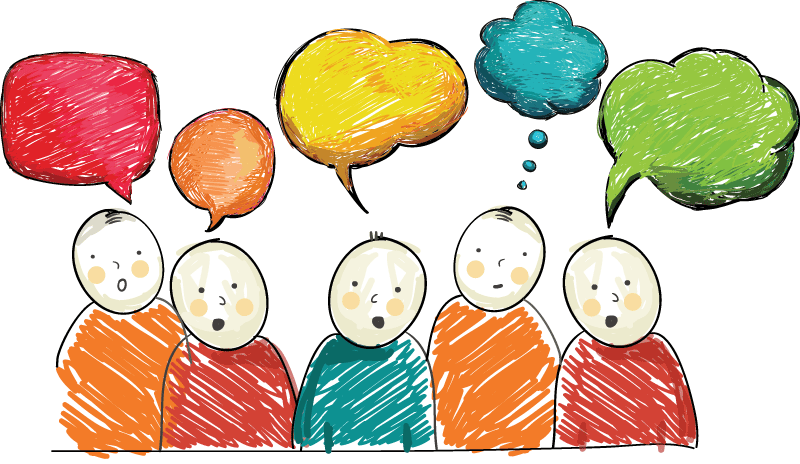 Fantastic
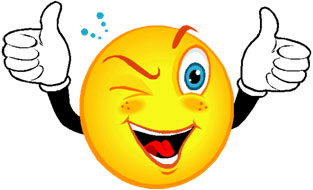 Funny
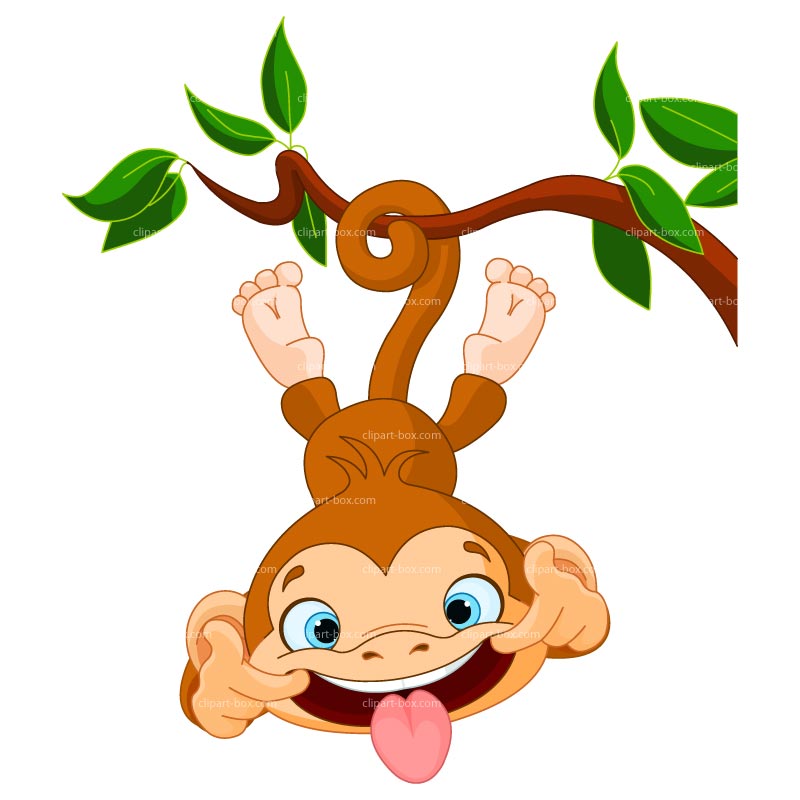 Terrible
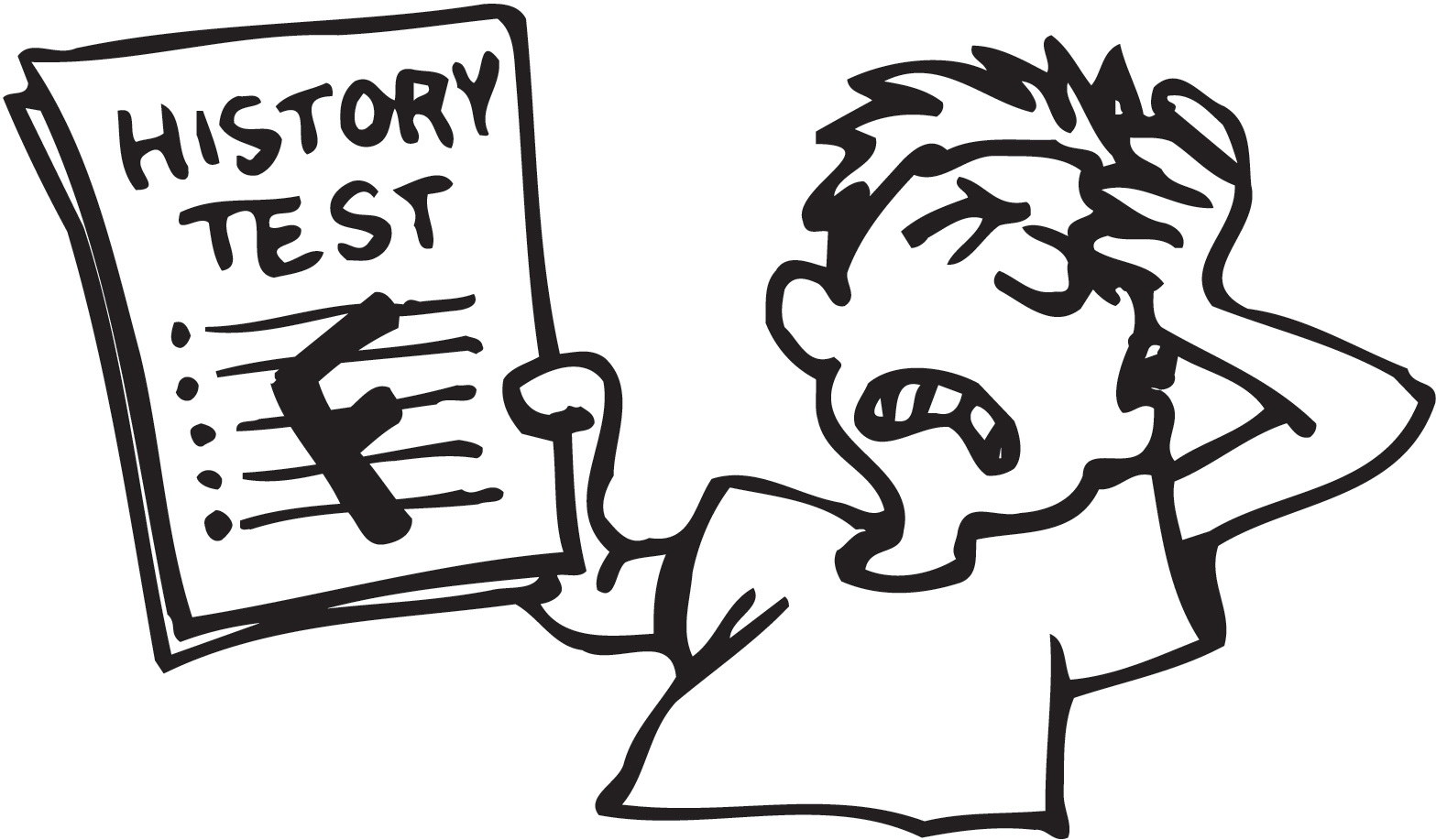 Exciting
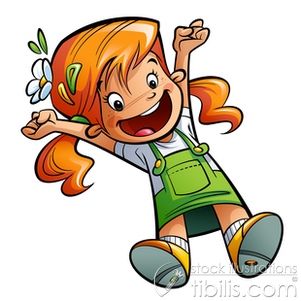 Boring
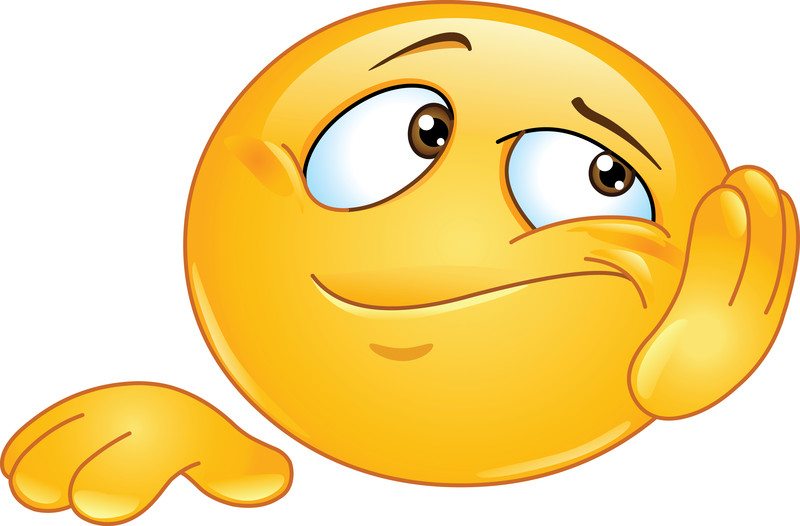 Interesting
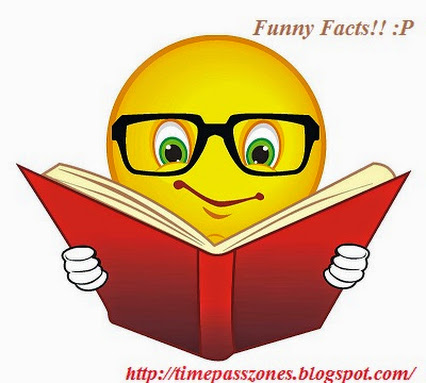 Scary
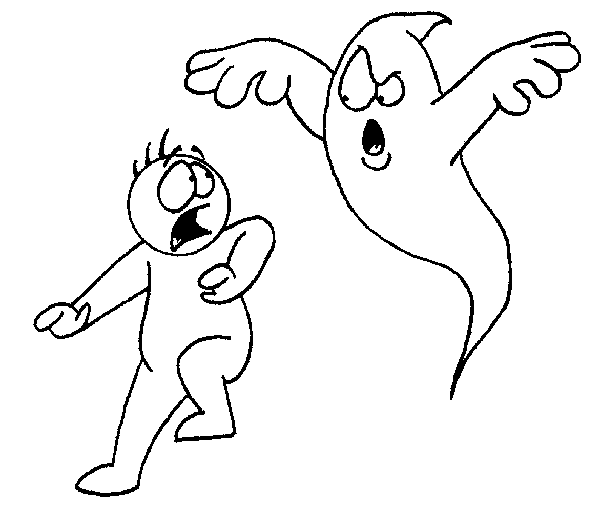